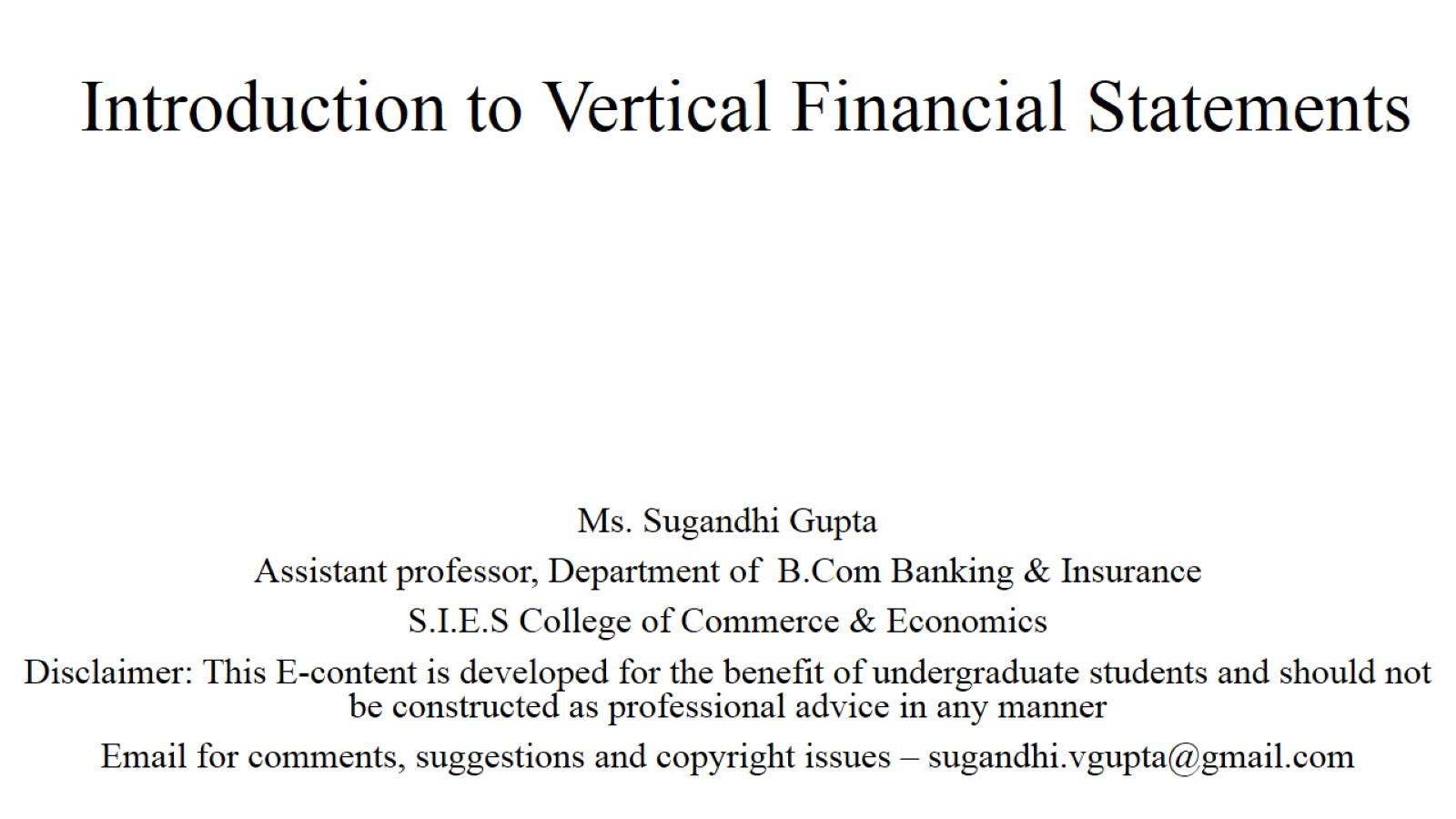 Introduction to Vertical Financial Statements
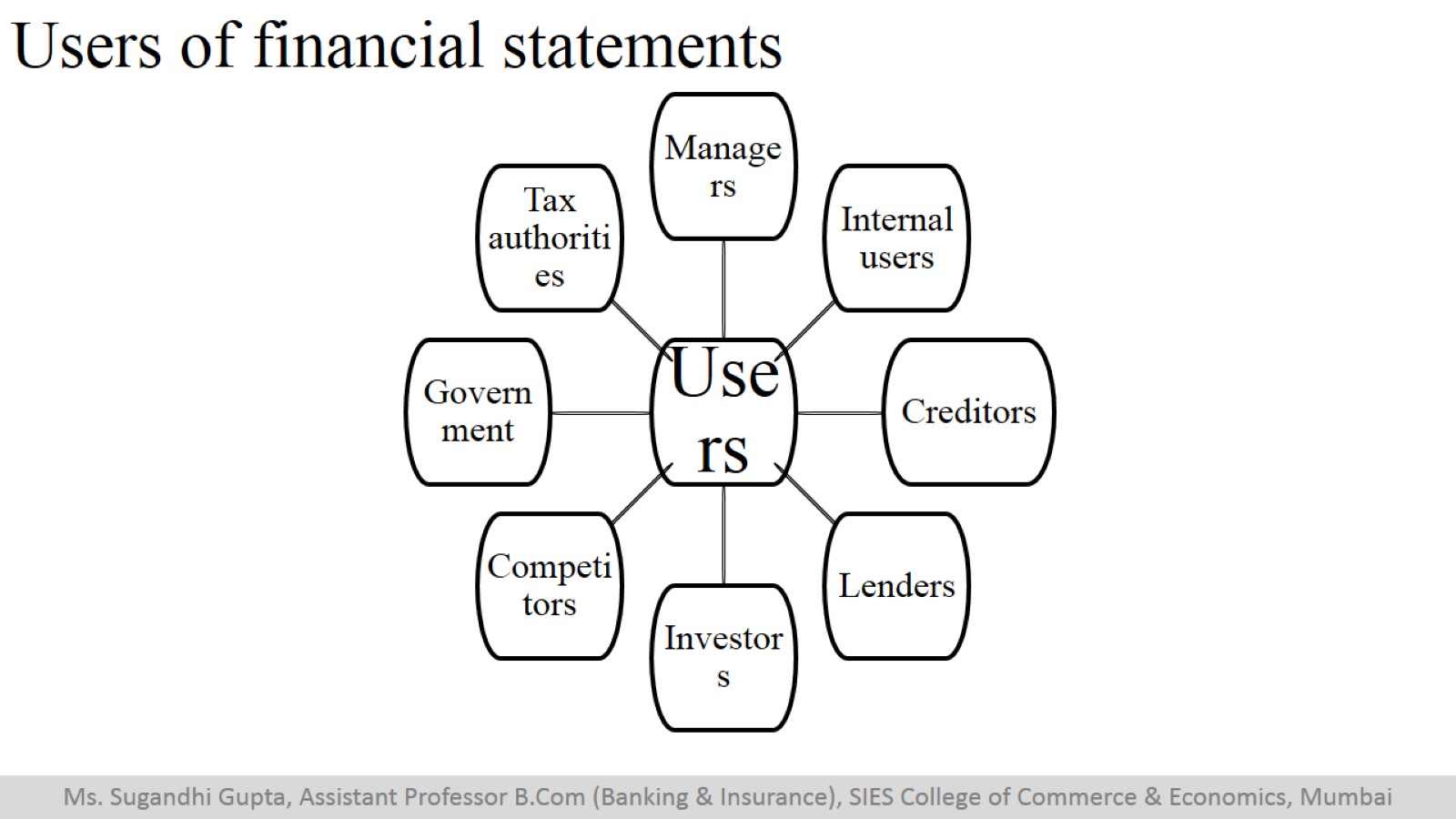 Users of financial statements
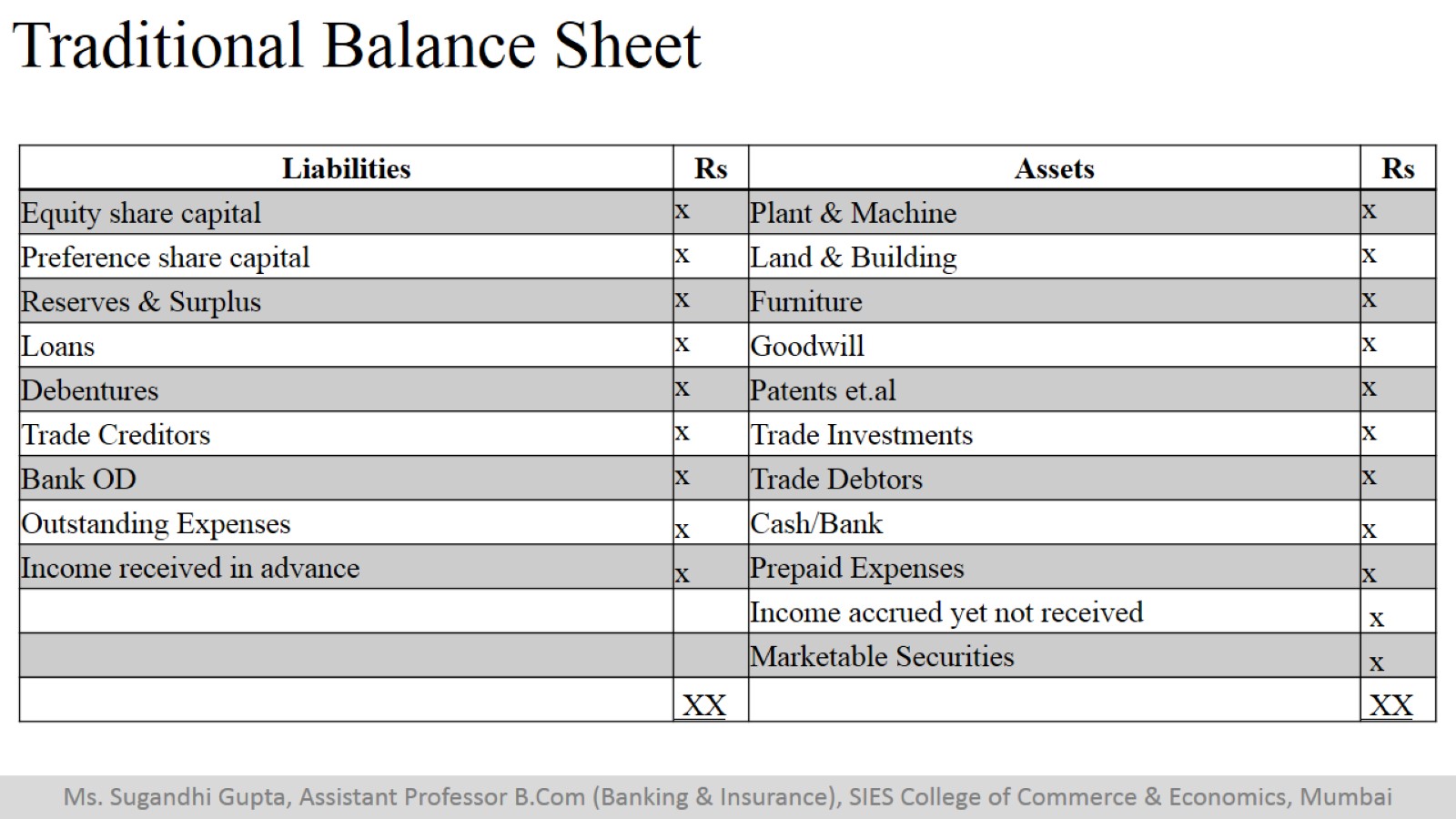 Traditional Balance Sheet
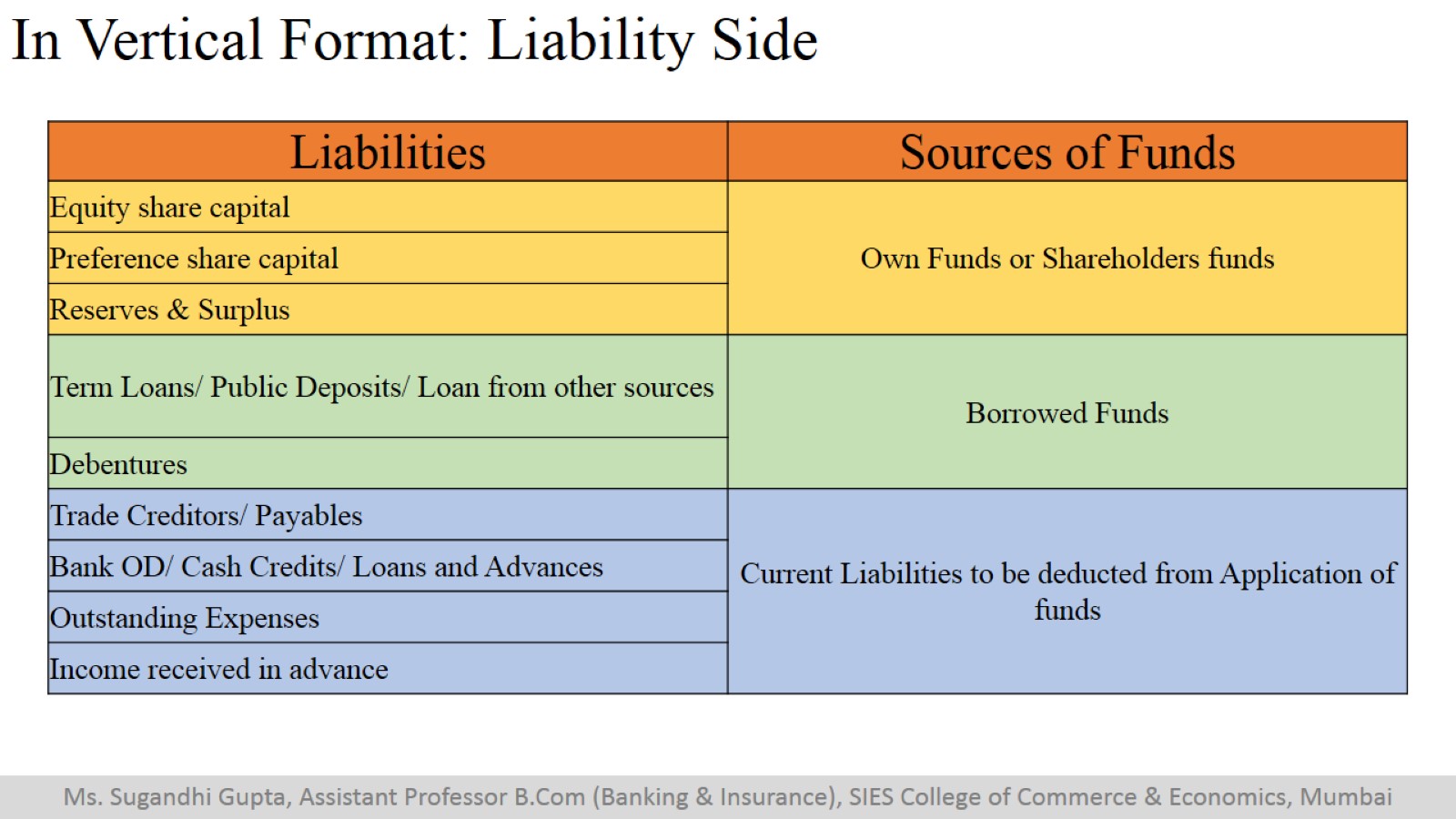 In Vertical Format: Liability Side
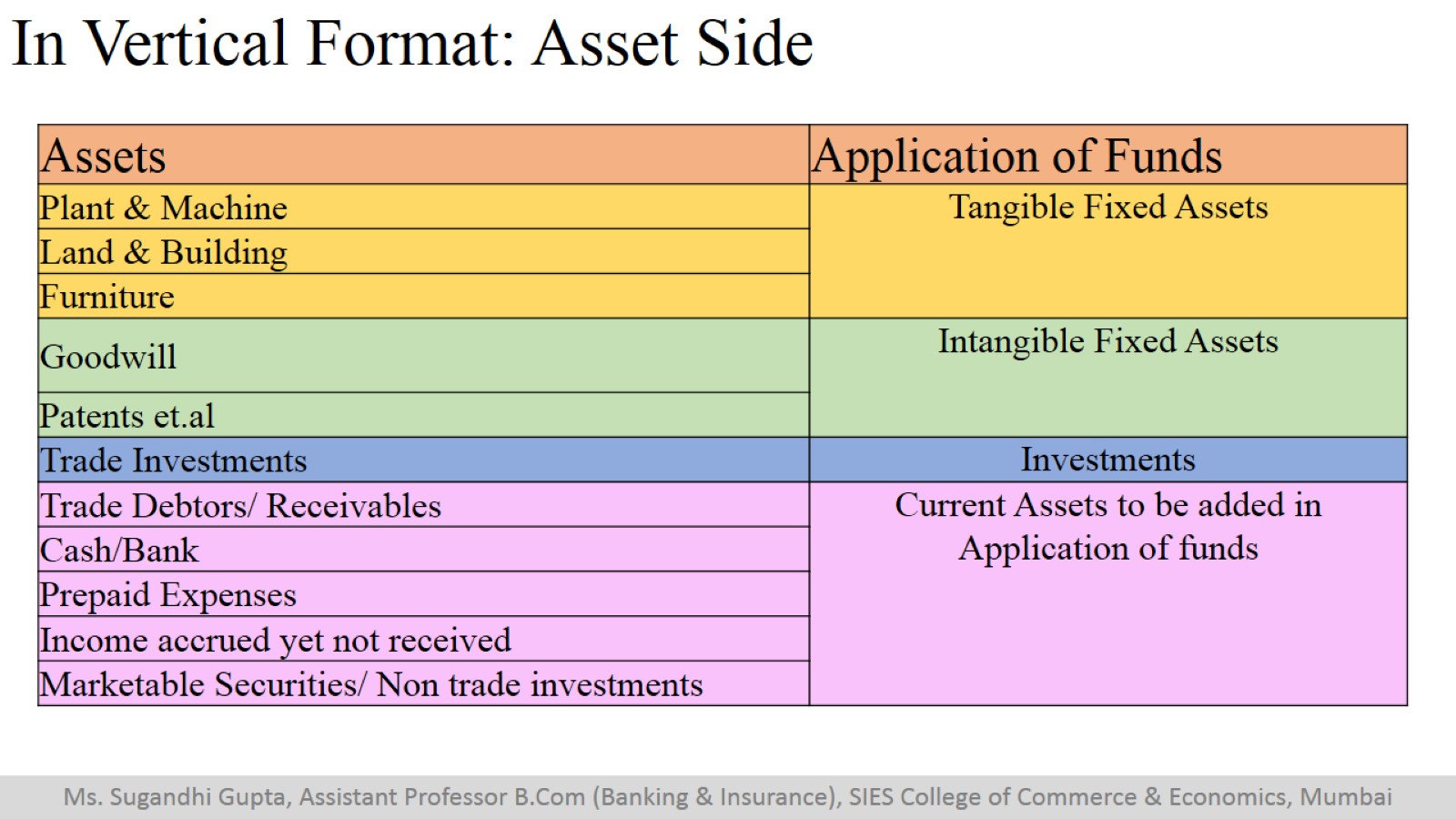 In Vertical Format: Asset Side
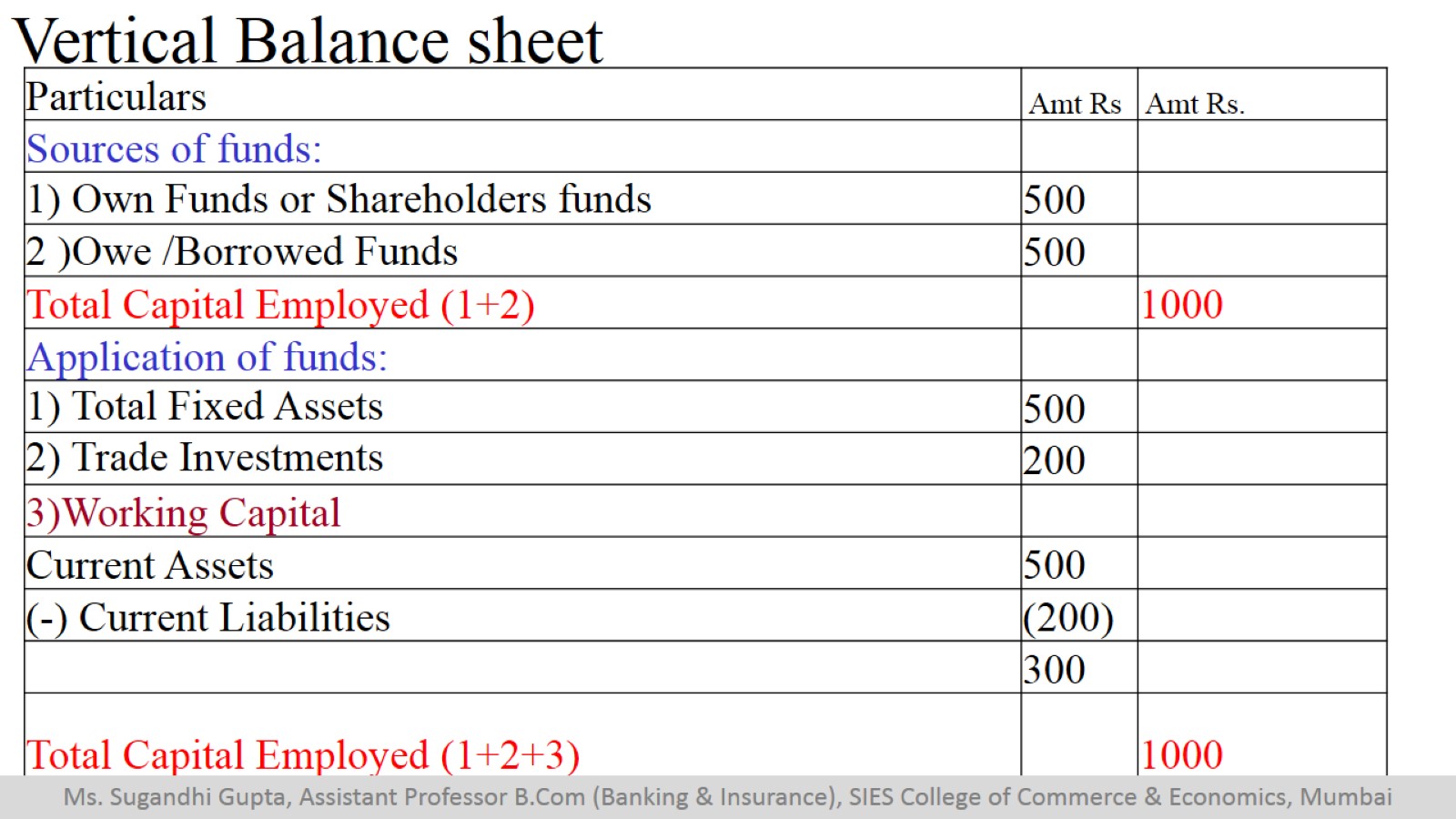 Vertical Balance sheet
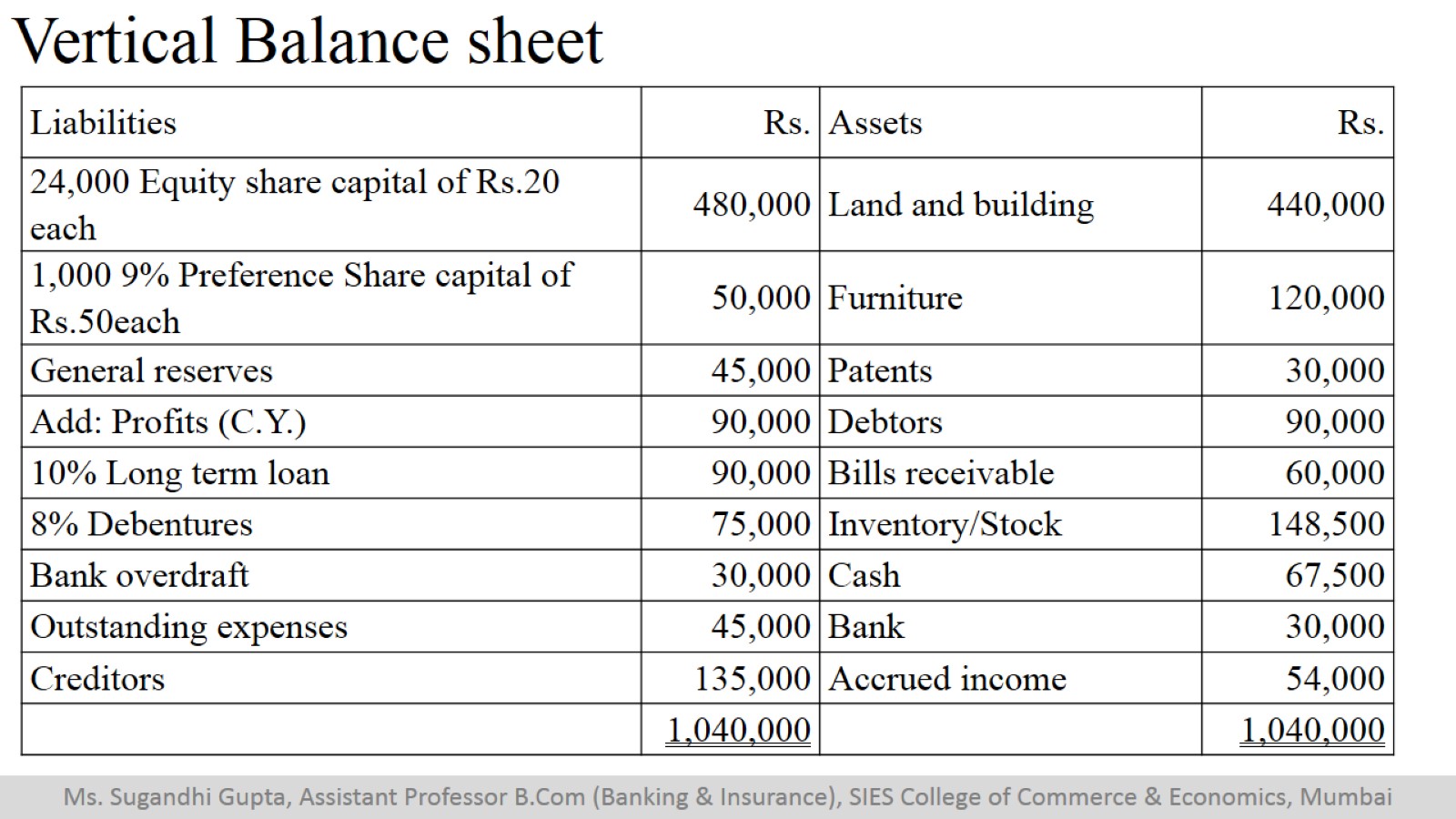 Vertical Balance sheet
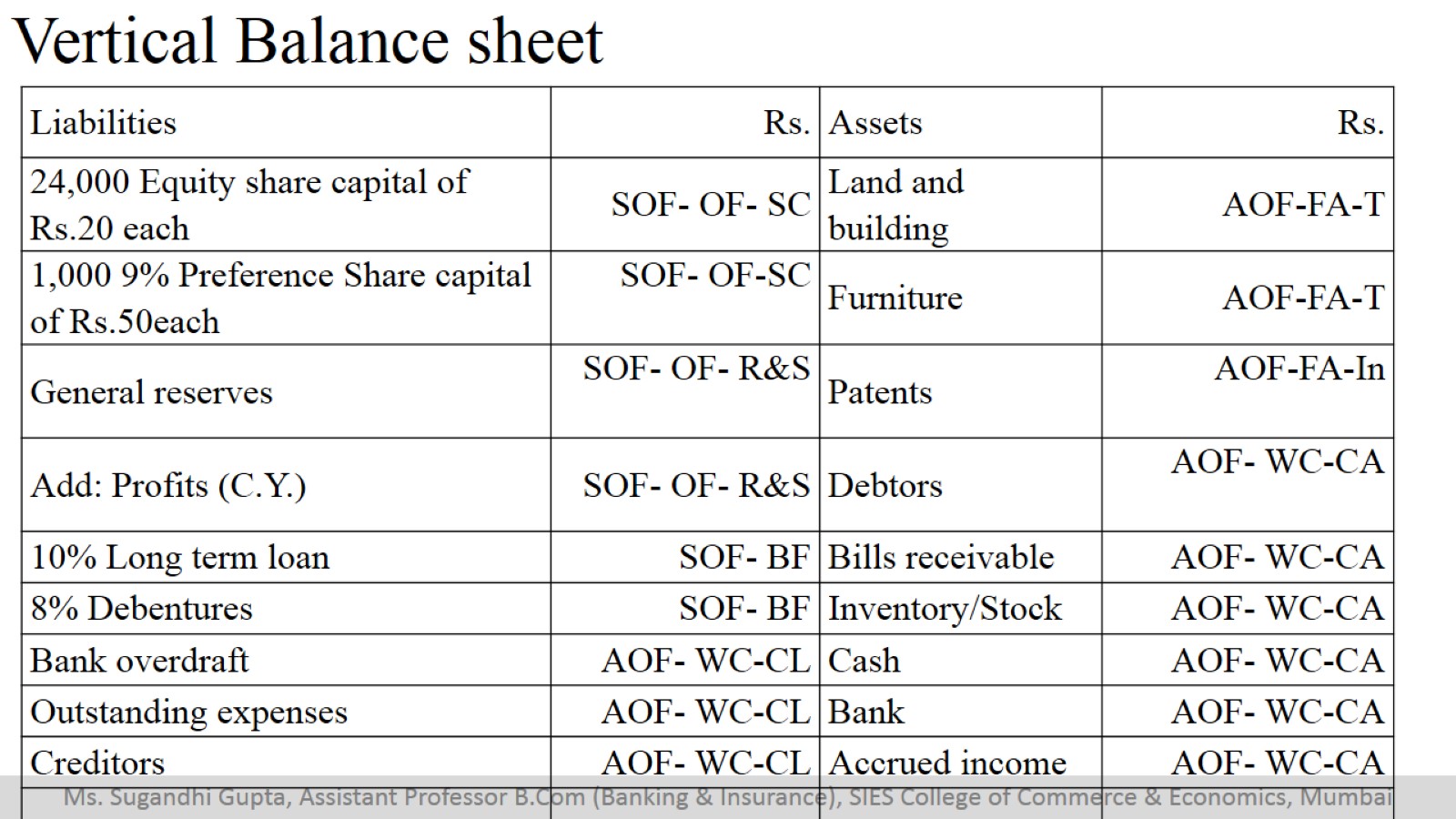 Vertical Balance sheet
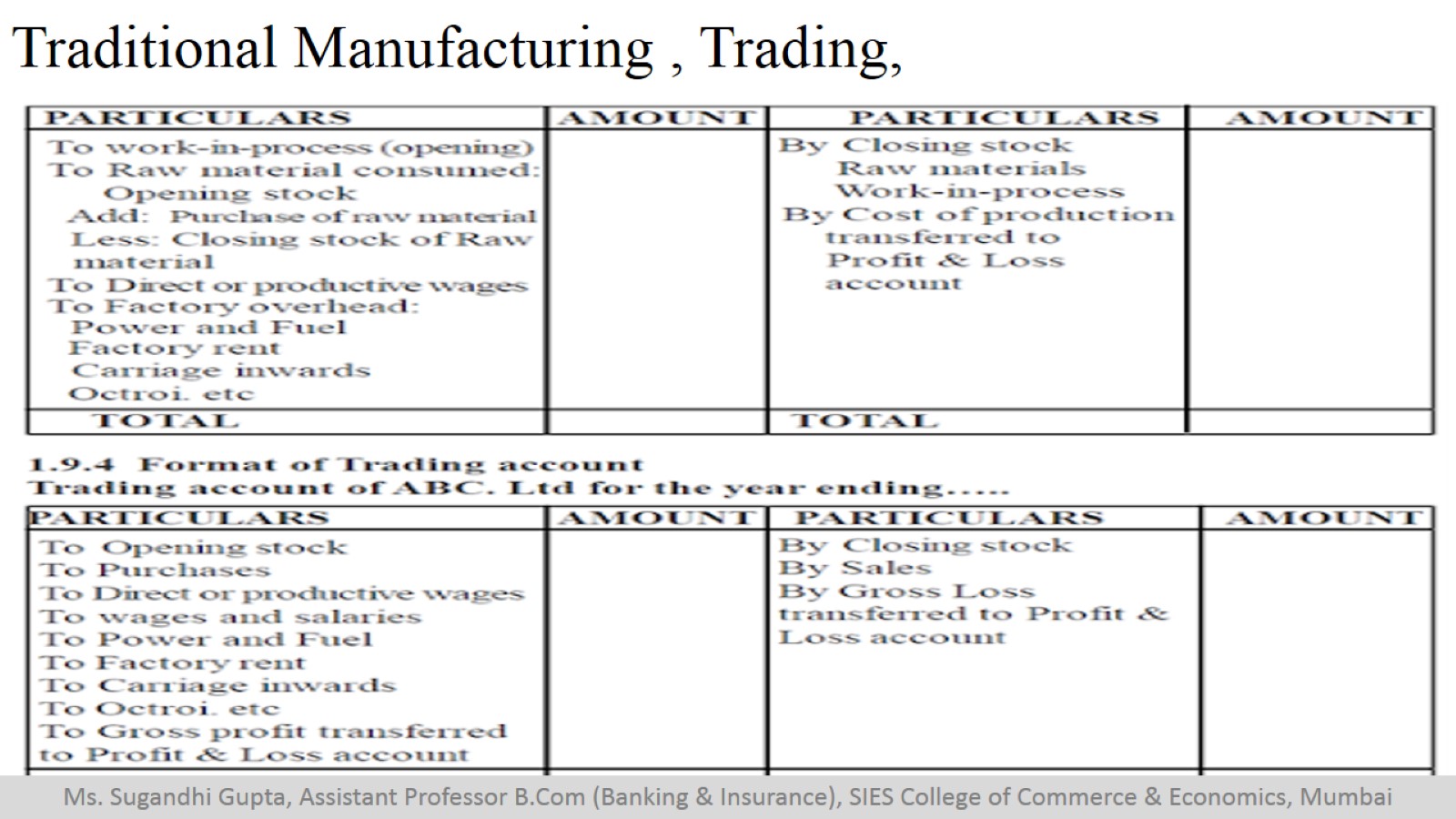 Traditional Manufacturing , Trading,
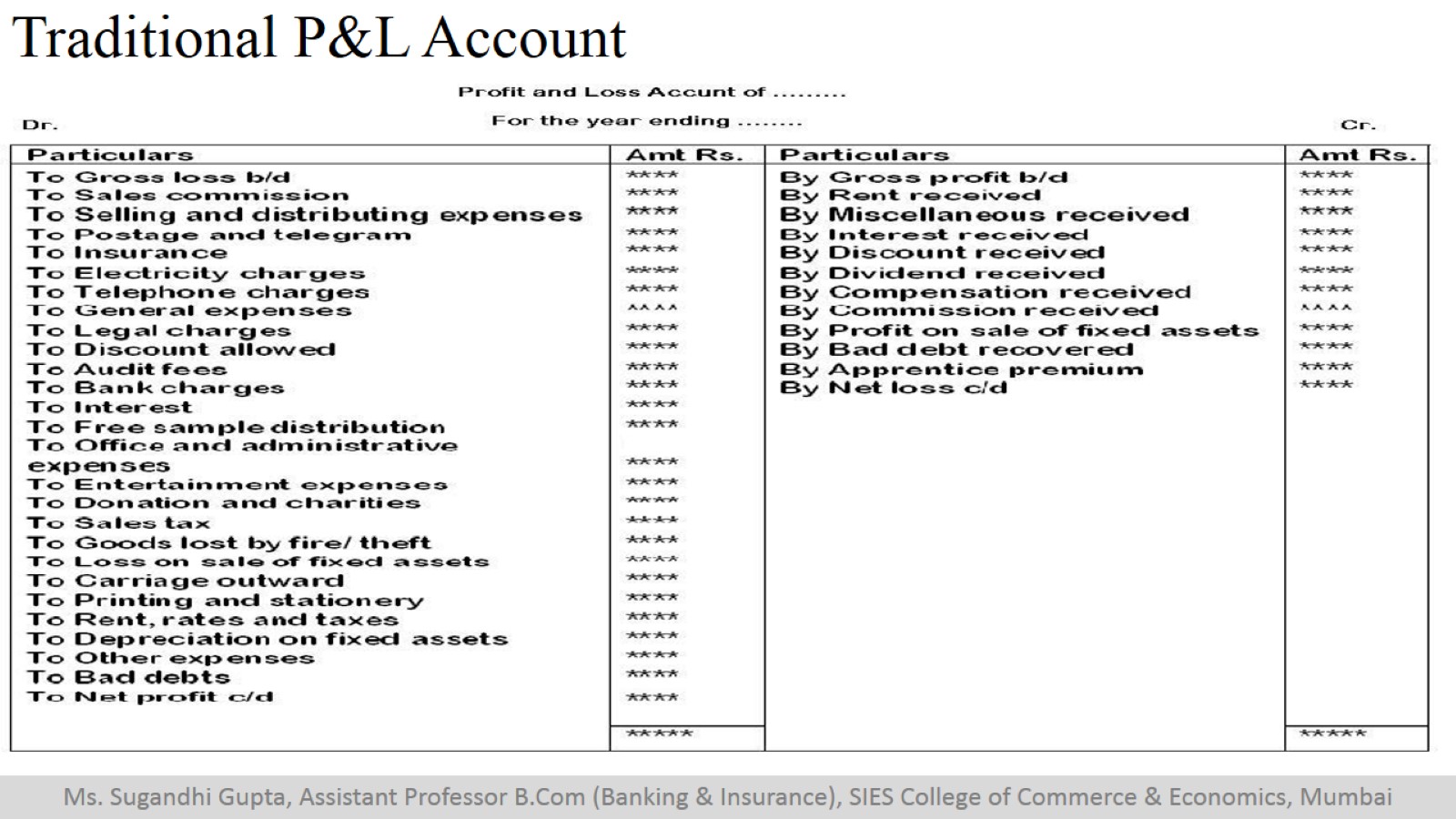 Traditional P&L Account
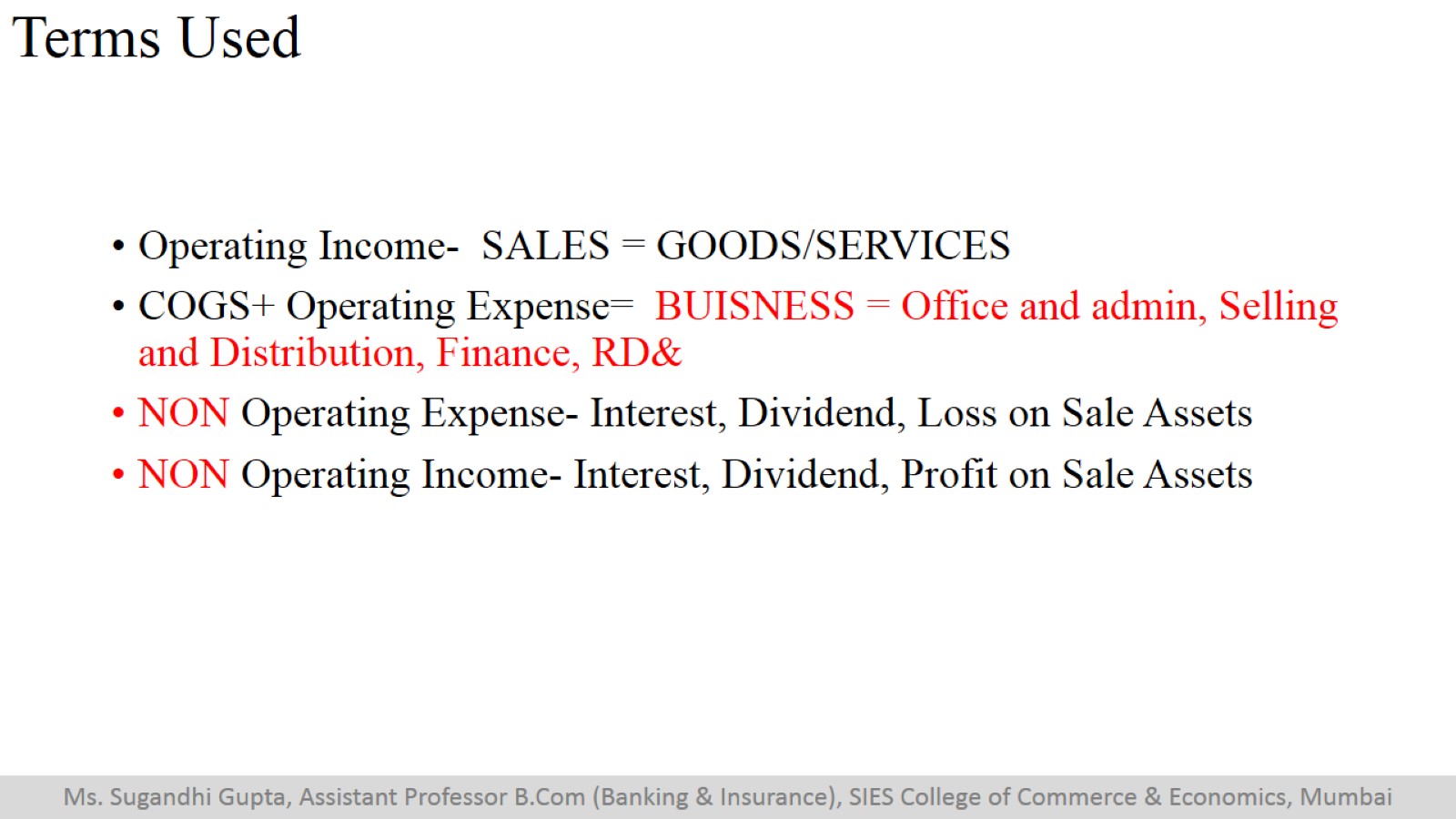 Terms Used
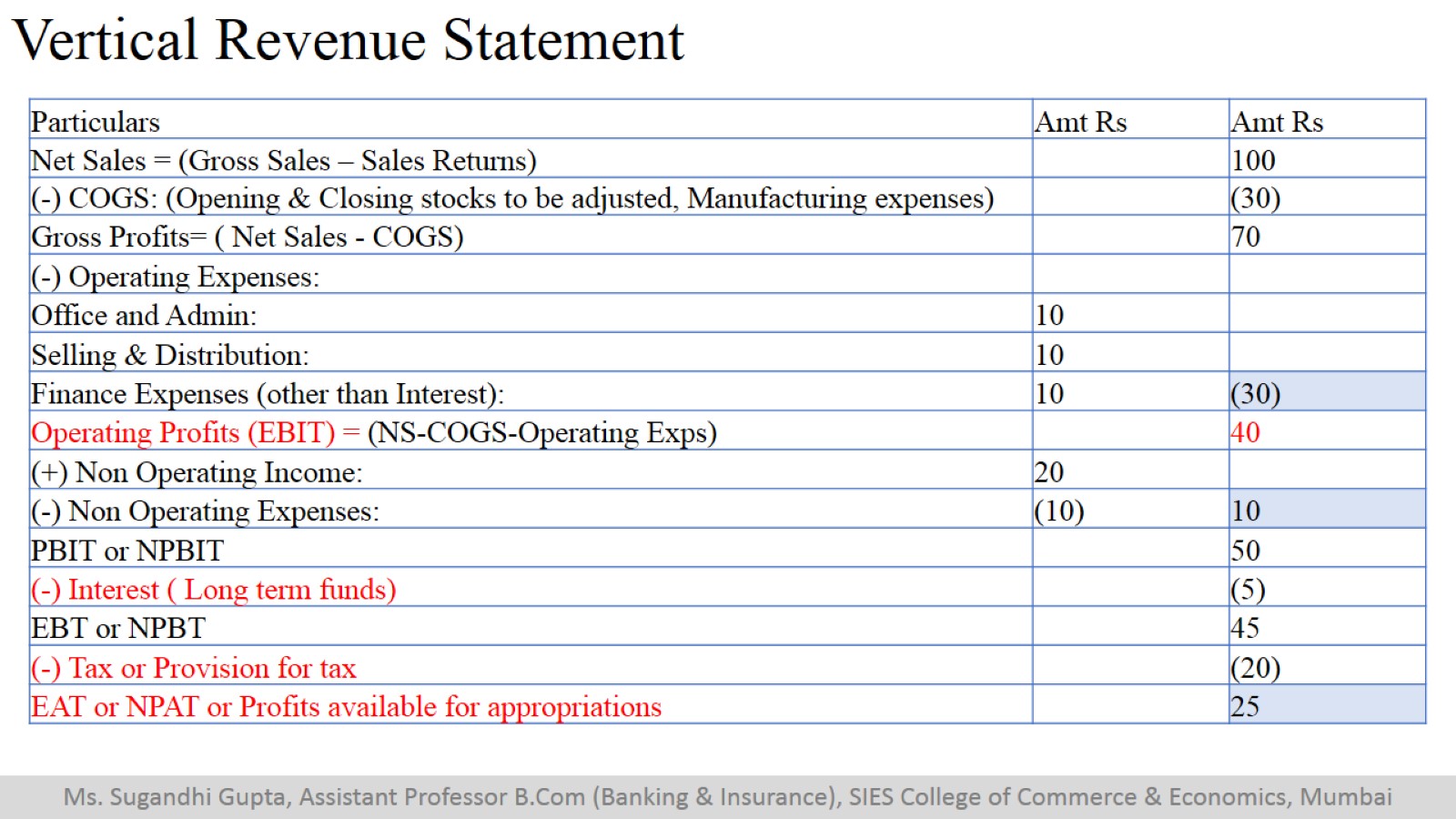 Vertical Revenue Statement
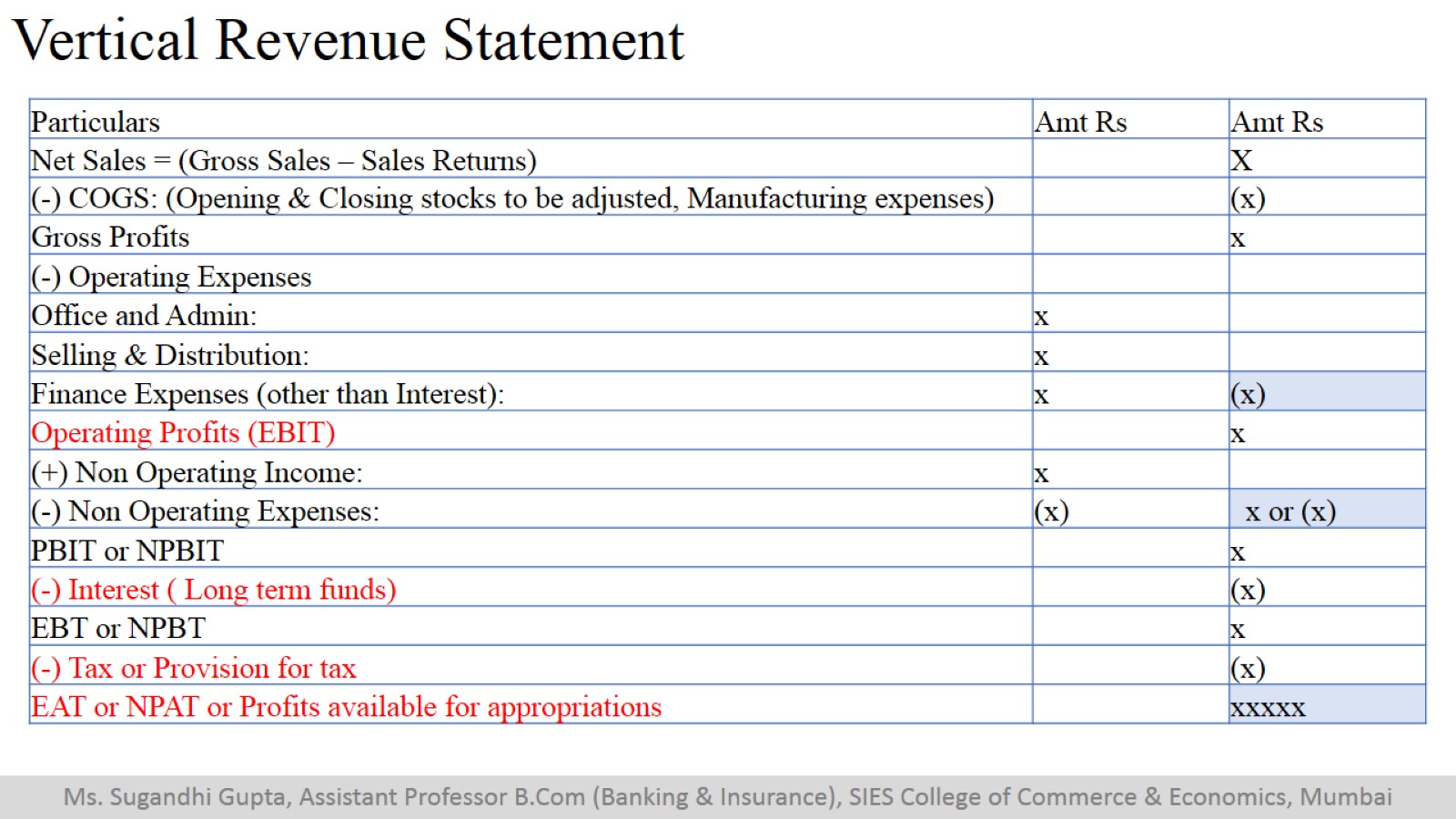 Vertical Revenue Statement
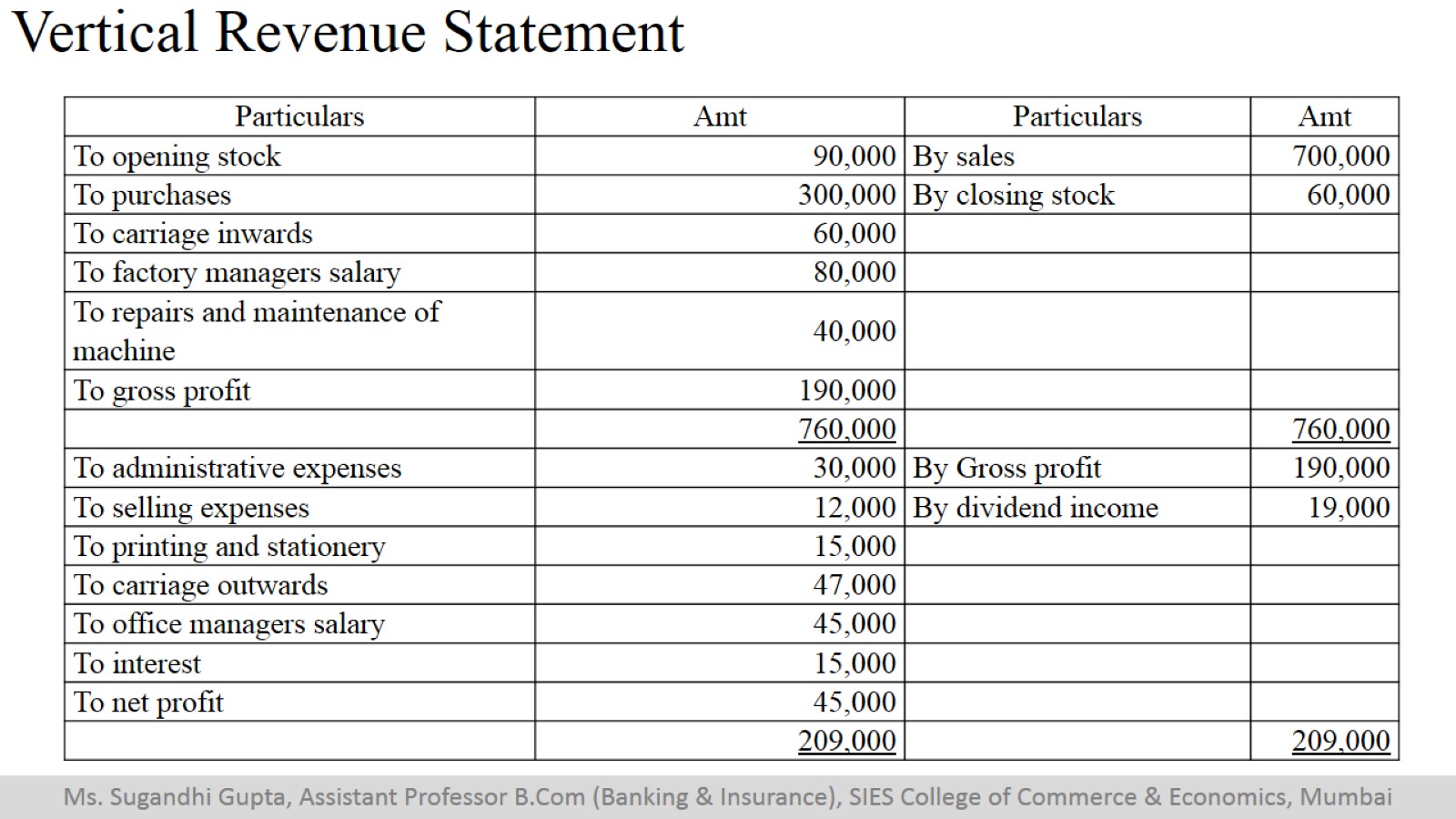 Vertical Revenue Statement
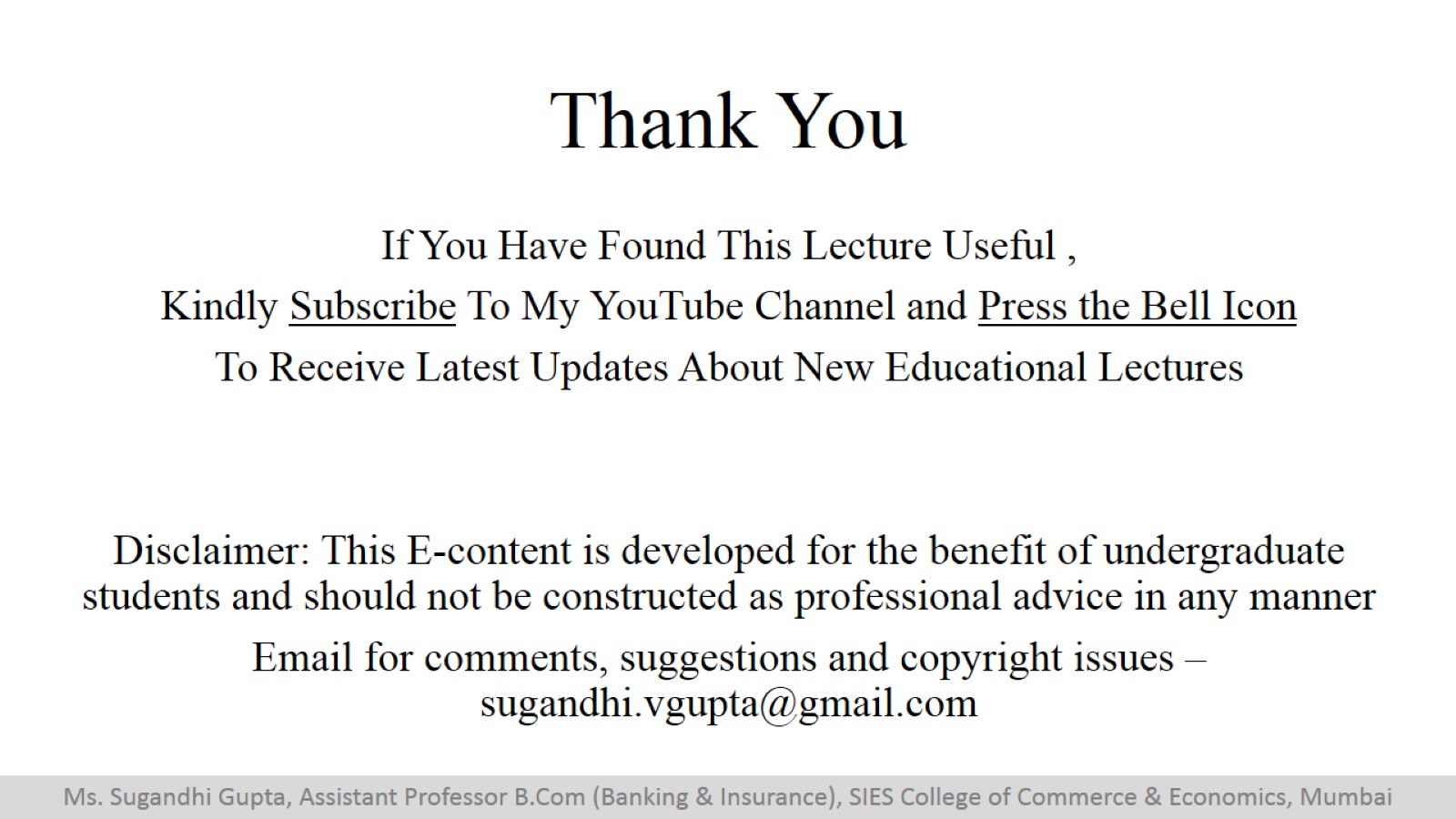 Thank You